Chương VI: NHIỆT
Tiết 105, 109
Bài 26: NĂNG LƯỢNG NHIỆT VÀ NỘI NĂNG
Nội dung bài học
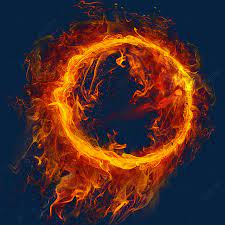 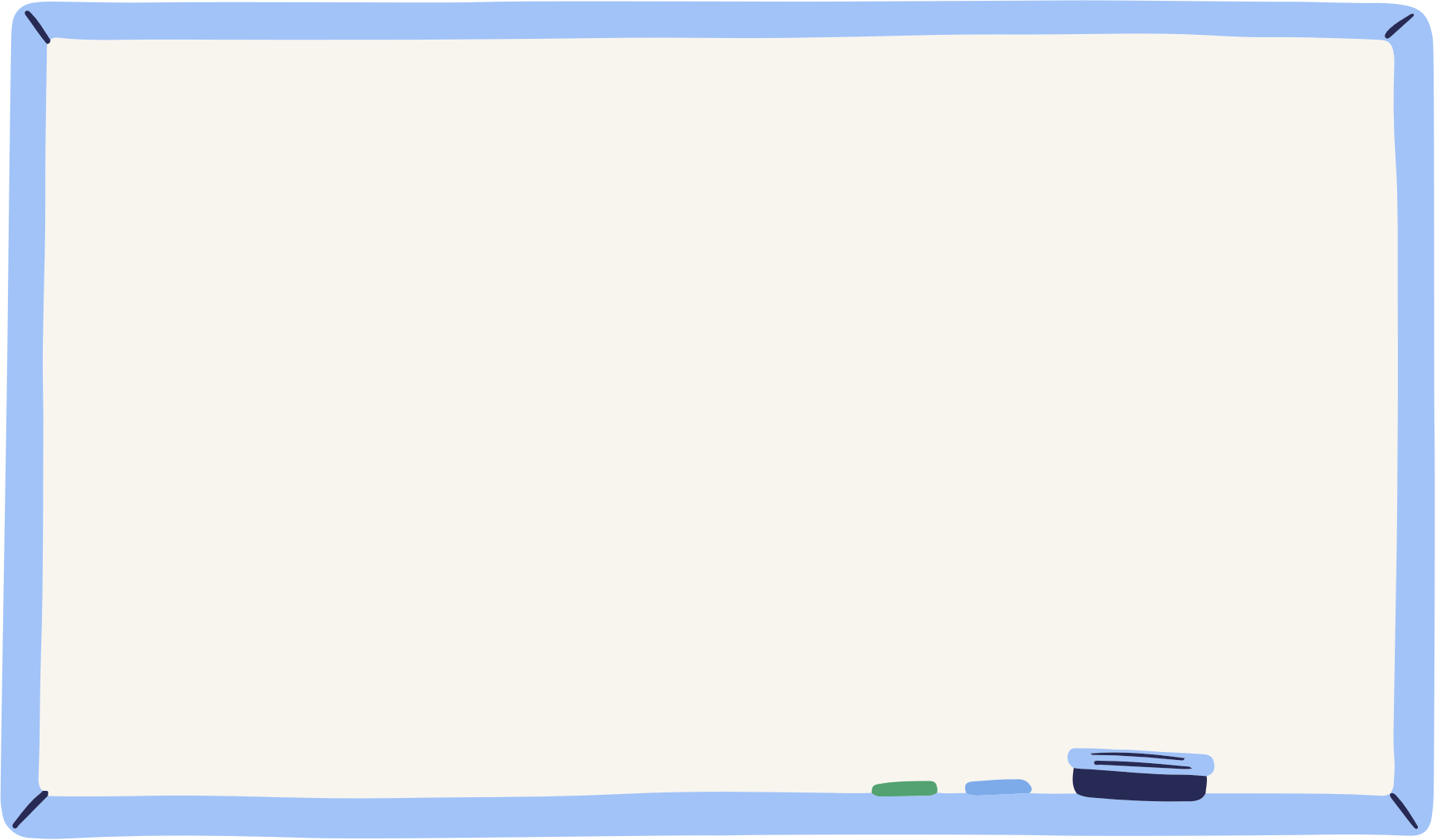 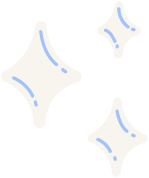 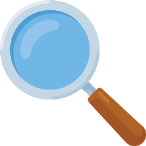 I. Một số tính chất của phân tử, nguyên tử
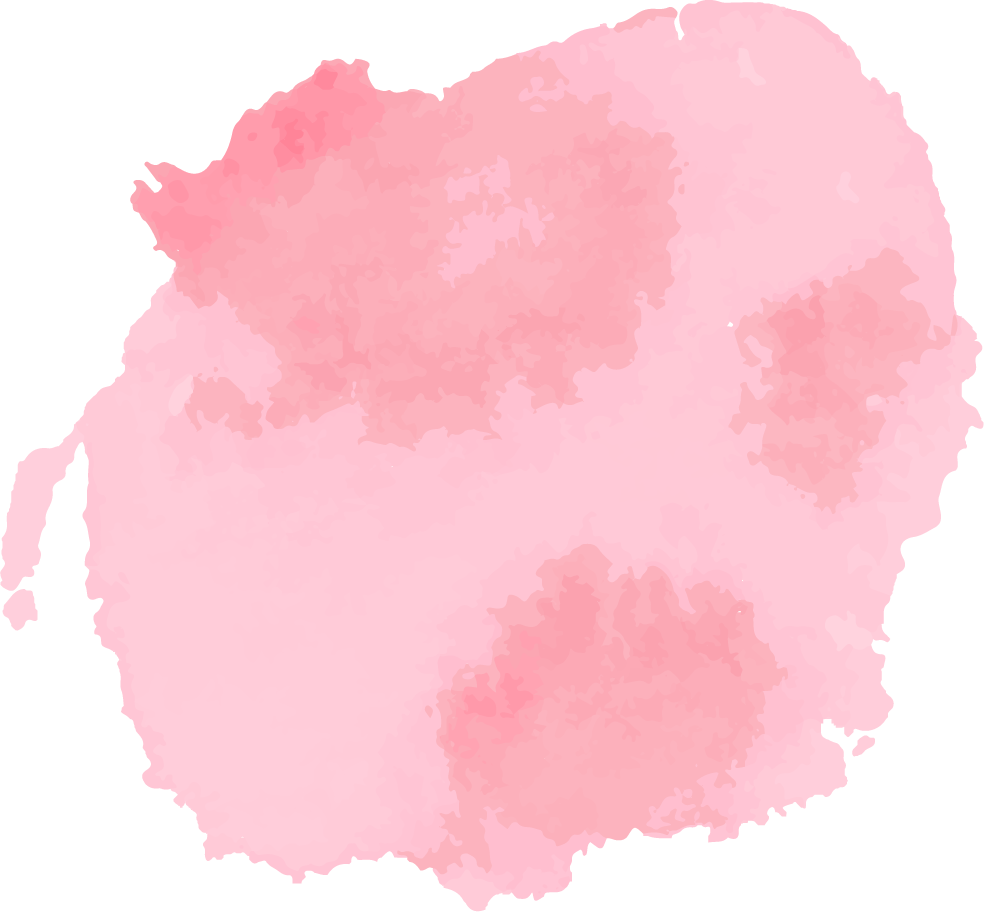 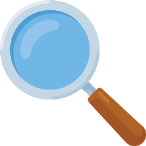 II. Khái niệm năng lượng nhiệt
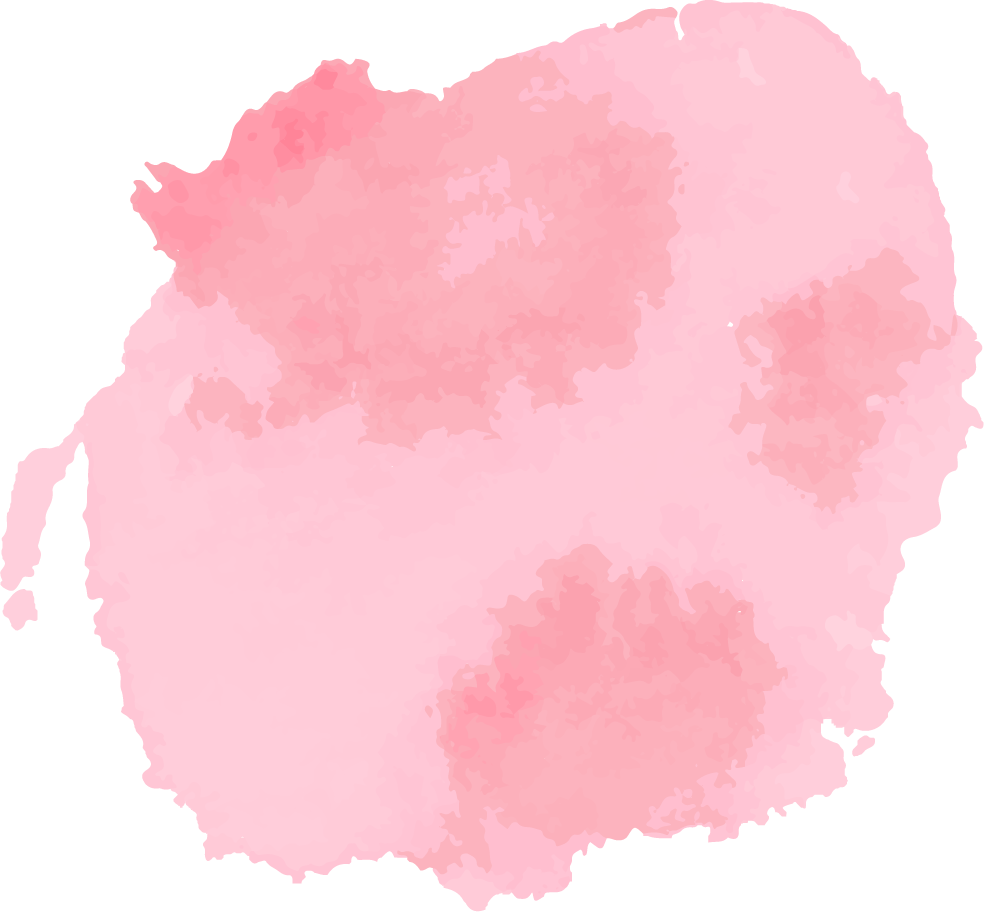 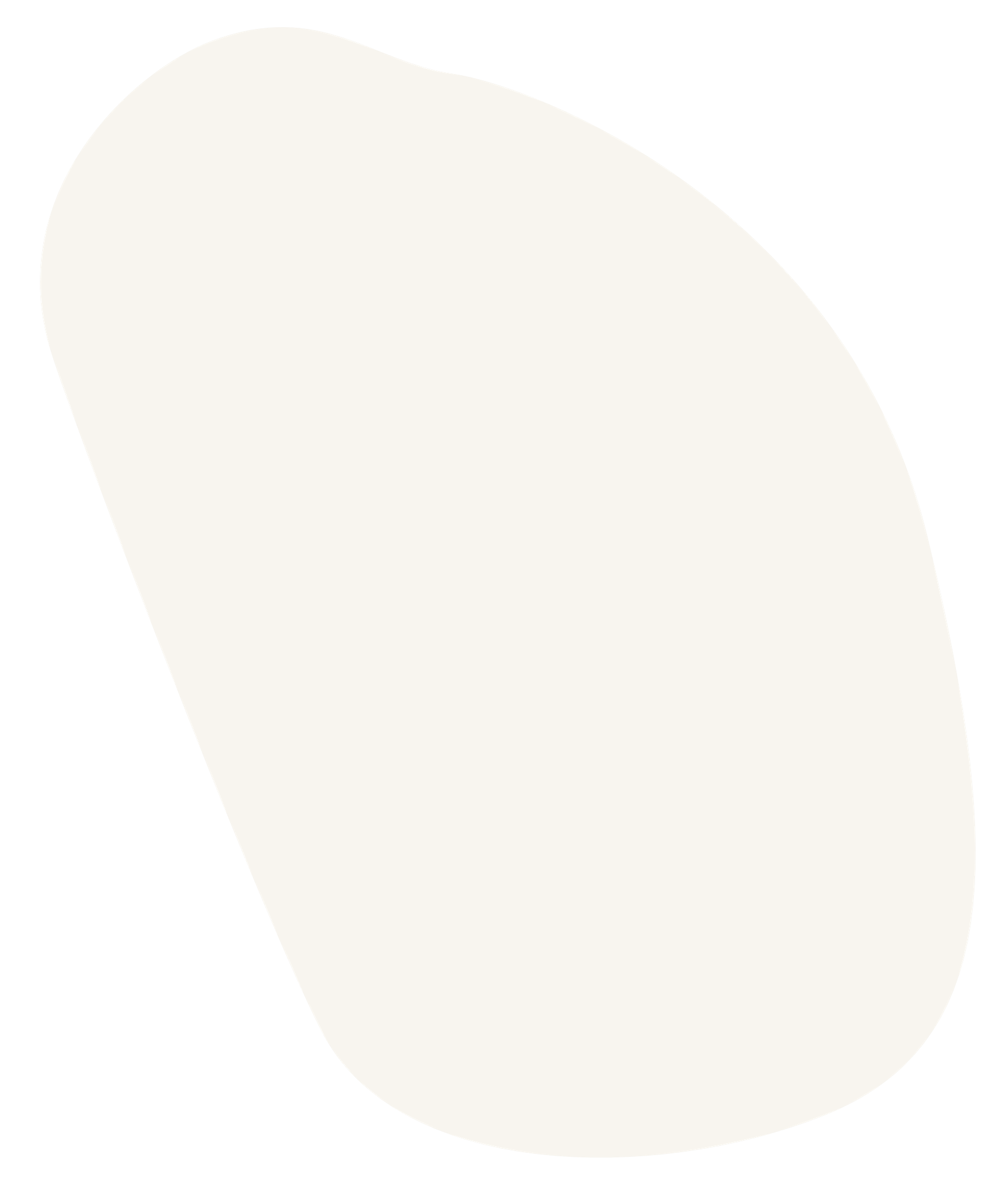 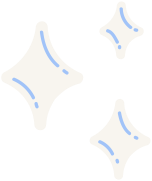 II. Khái niệm nội năng
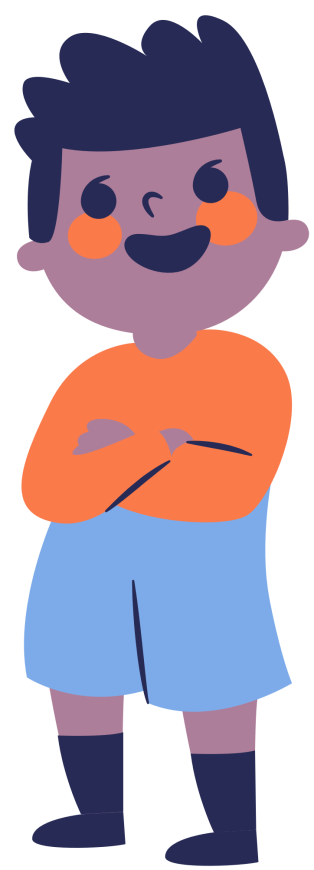 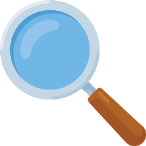 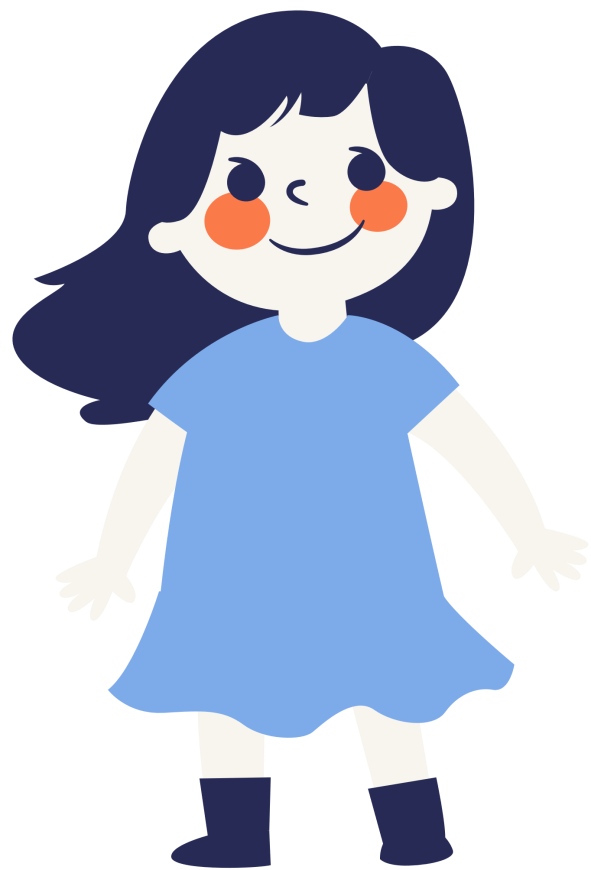 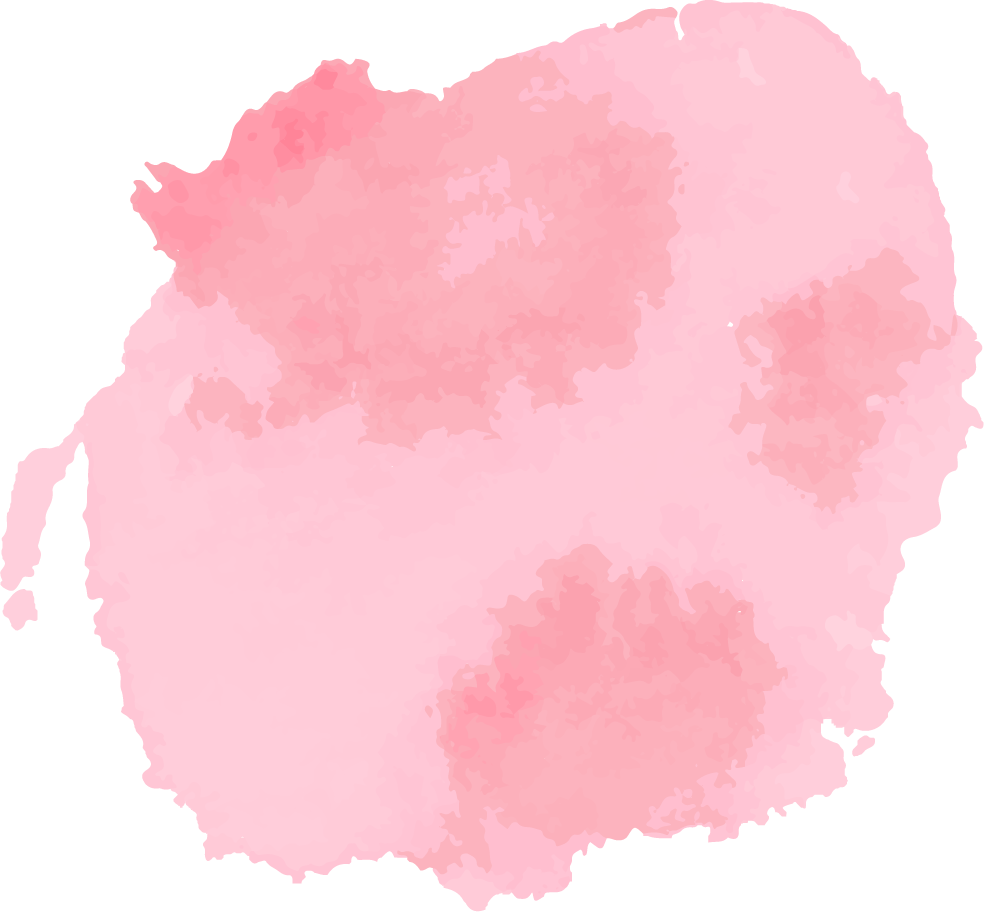 Động năng và thế năng của phân tử, nguyên tử
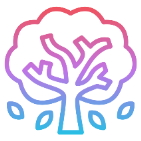 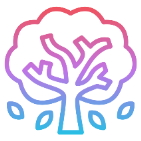 Nội năng
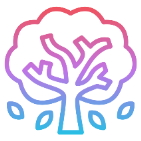 Sự tăng, giảm nội năng
-
Khởi động
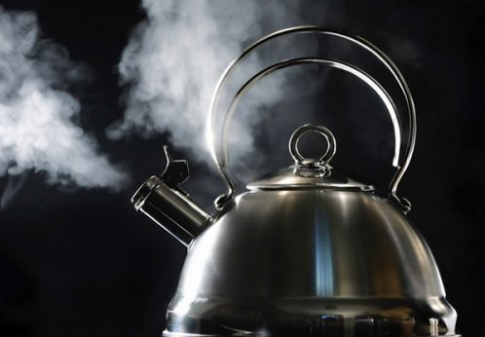 Ngay từ lớp 6, các em đã được làm quen với năng lượng nhiệt. Theo em, năng lượng nhiệt là gì và tại sao mọi vật đều luôn có năng lượng này?
Lấy ví dụ về năng lượng nhiệt các em đã học?
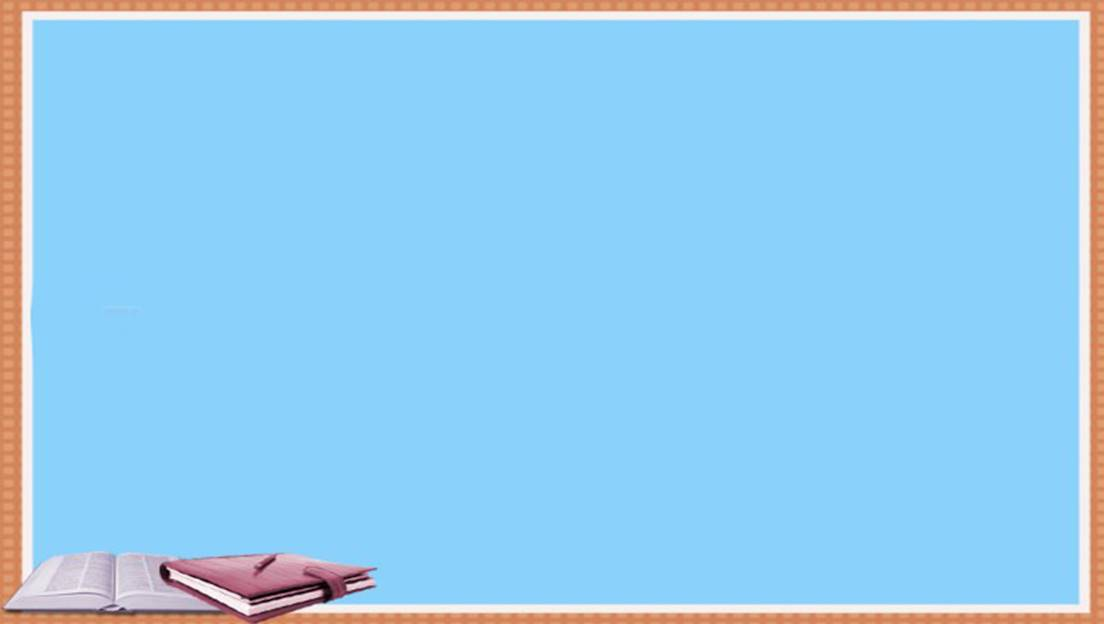 Một số tính chất của phân tử, nguyên tử.
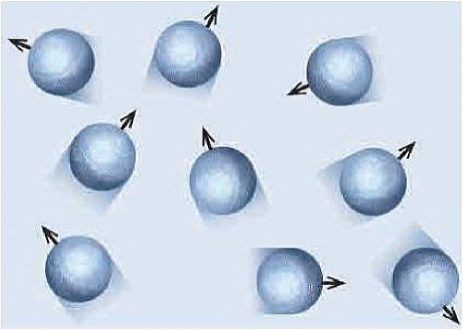 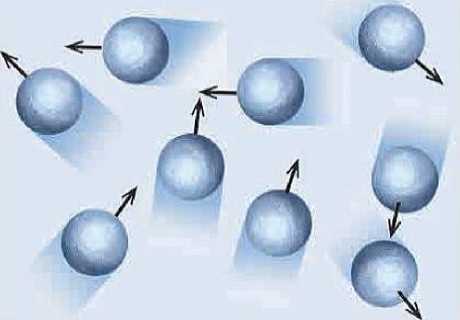 a                                                                                        b
Hình 26.1     Chuyển động của phân tử trong vật có nhiệt độ thấp (a), trong vật có nhiệt độ cao hơn (b)
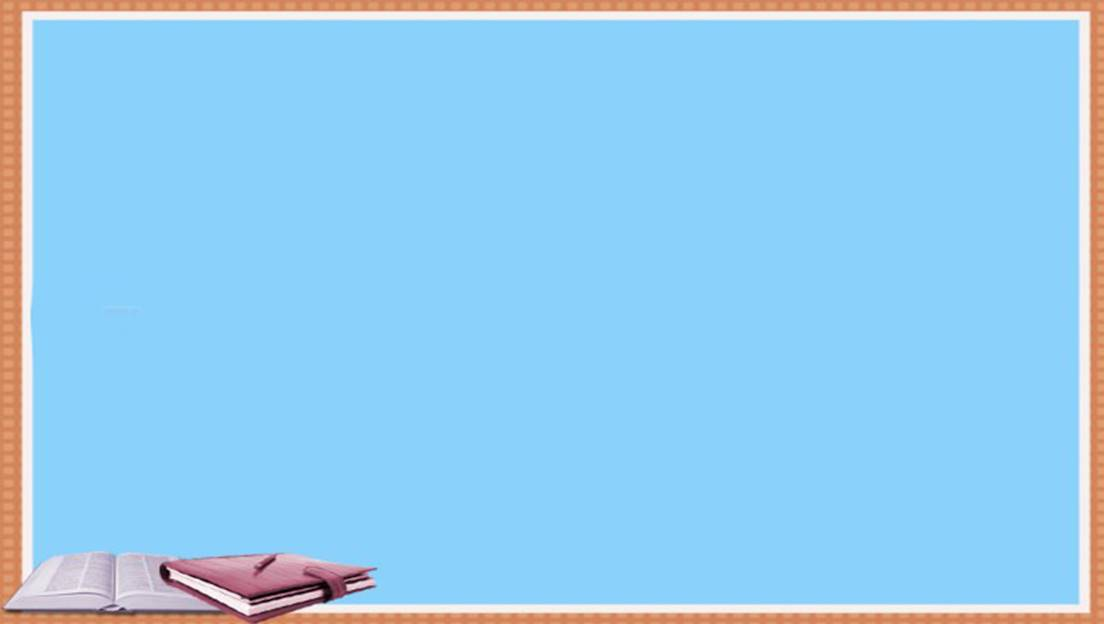 Một số tính chất của phân tử, nguyên tử.
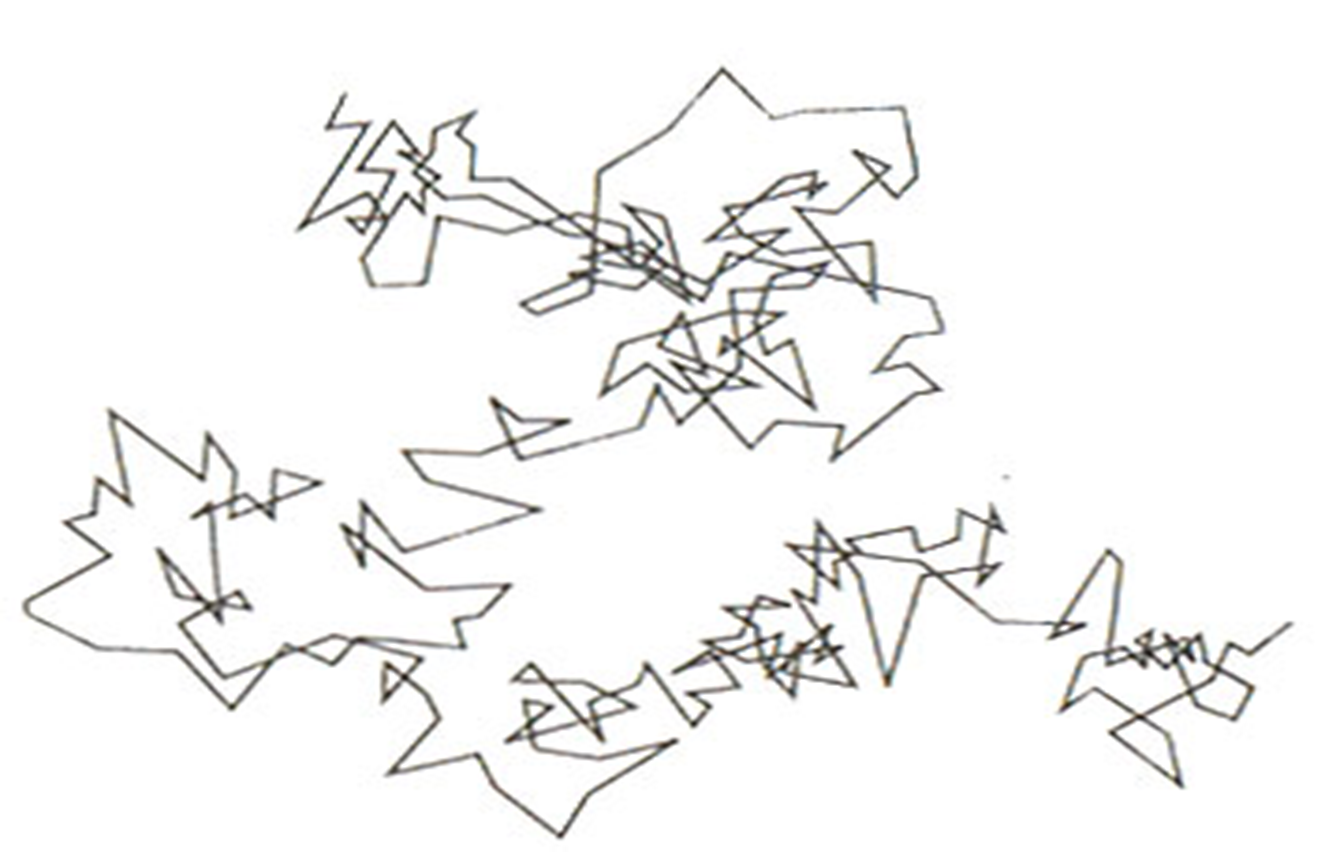 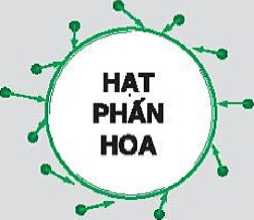 Hình 26.2 Đường đi của các hạt phấn hoa trong thí nghiệm Brown
Hình 26.3 Va chạm của các phân tử nước vào các hạt phấn hoa
Quan sát hình ảnh 26.1, 26.2, 26.3 SGK hoạt động cặp đôi hoàn thành phiếu học tập số 1. (Thời gian thảo luận: 5 phút)
Các phân tử, nguyên tử chuyển động hỗn độn không ngừng về mọi phía.
Khi nhiệt độ của vật càng cao thì chuyển động hỗn loạn của các phân tử, nguyên tử cấu tạo nên vật chuyển động càng nhanh.
Giữa các phân tử, nguyên tử có lực hút và lực đẩy gọi là lực tương tác phân tử, nguyên tử.
Vì các phân tử nước hoa và các phân tử không khí đều chuyển động hỗn loạn không ngừng nên trong quá trình di chuyển, các phân tử nước hoa bị va chạm với các phân tử không khí làm thời gian chuyển động từ đầu lớp tới cuối lớp lâu hơn nên phải một lúc sau người ở cuối lớp mới ngửi thấy mùi thơm.
- Các phân tử, nguyên tử chuyển động hỗn độn không ngừng về mọi phía.
- Khi nhiệt độ của vật càng cao thì chuyển động hỗn loạn của các phân tử, nguyên tử cấu tạo nên vật chuyển động càng nhanh.
- Giữa các phân tử, nguyên tử có lực hút và lực đẩy gọi là lực tương tác phân tử, nguyên tử.
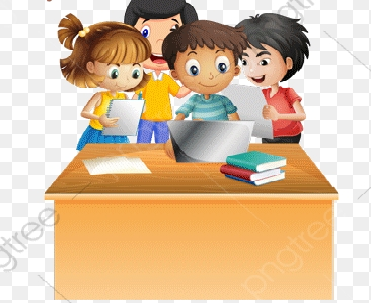 Nghiên cứu thông tin trong SGK làm viêc theo nhóm 4 HS hoàn thành phiếu học tập số 2. (Thời gian thảo luận: 5 phút)
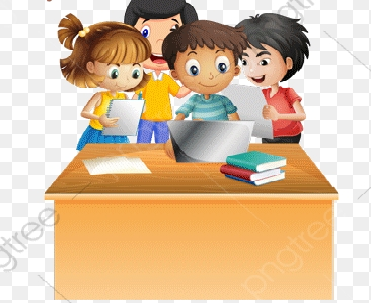 ĐÁP ÁN PHIẾU HỌC TẬP SỐ 2
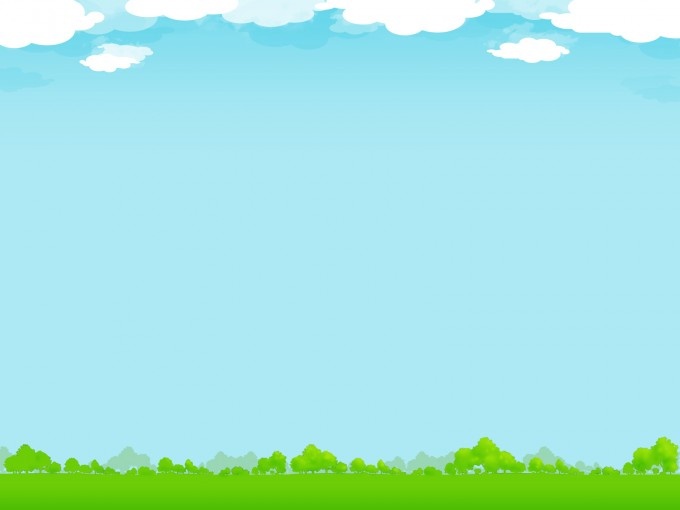 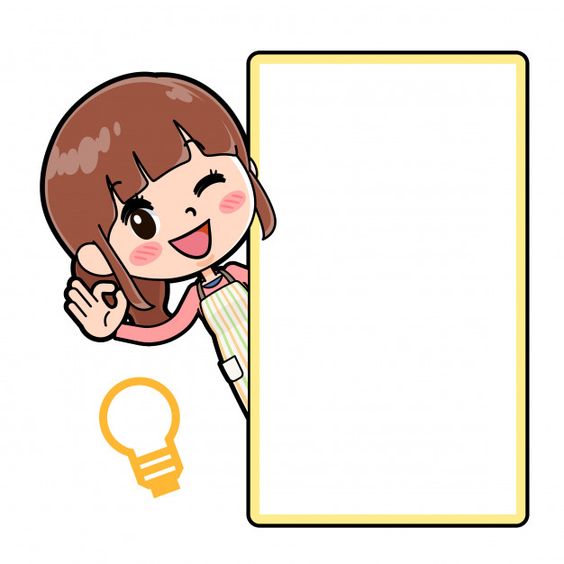 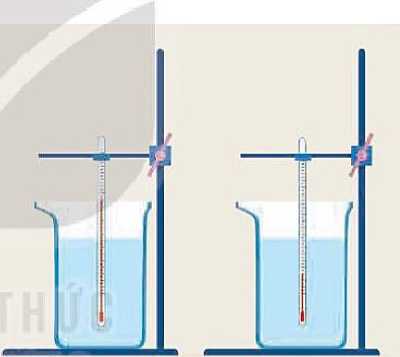 Thảo luận
1. Mô tả, giải thích và thực hiện 2 cách khác nhau để tăng năng lượng nhiệt của hai bàn tay mình?
 2. Tìm ví dụ thực tế về sự chuyển hóa nhiệt năng sang các dạng năng lượng khác và ngược lại.?
a                                                b
Bố trí thí nghiệm so sánh nội năng và động năng phân tử của nước
Liên hệ thực tế
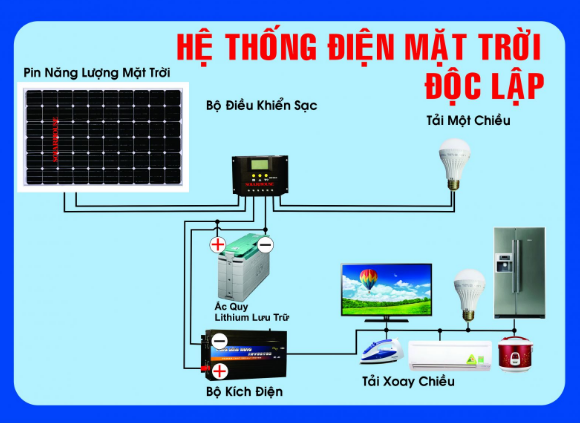 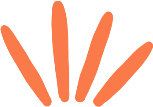 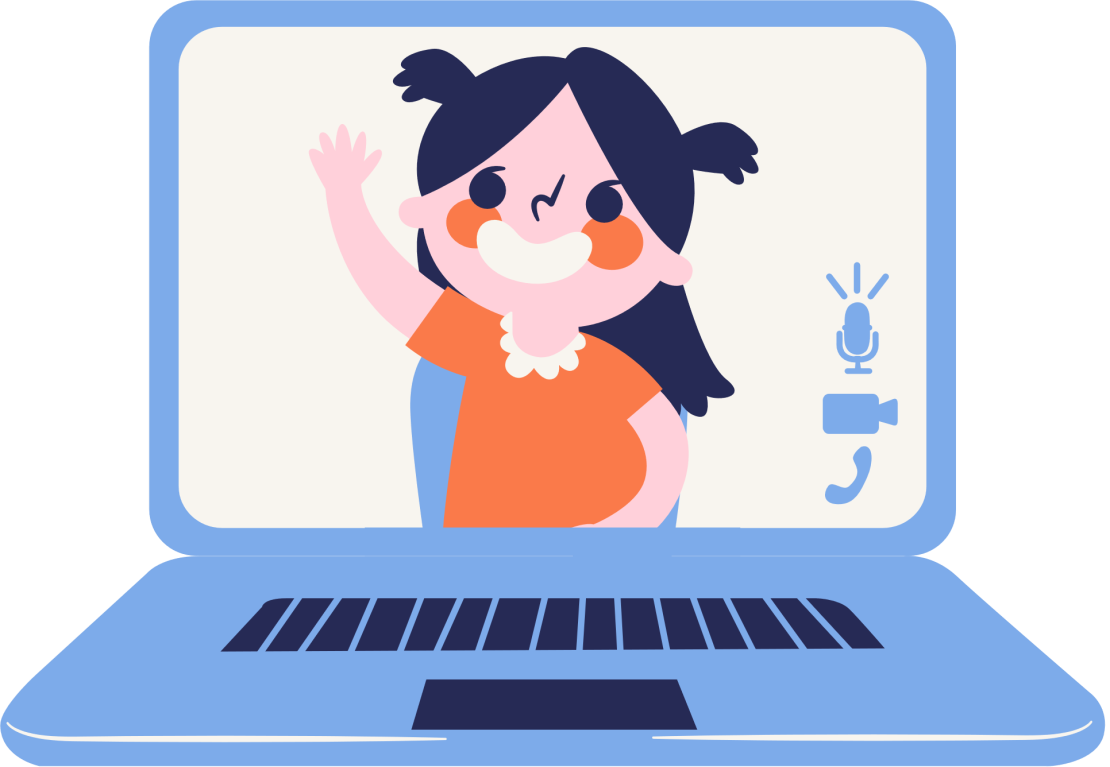 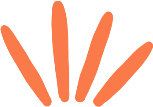 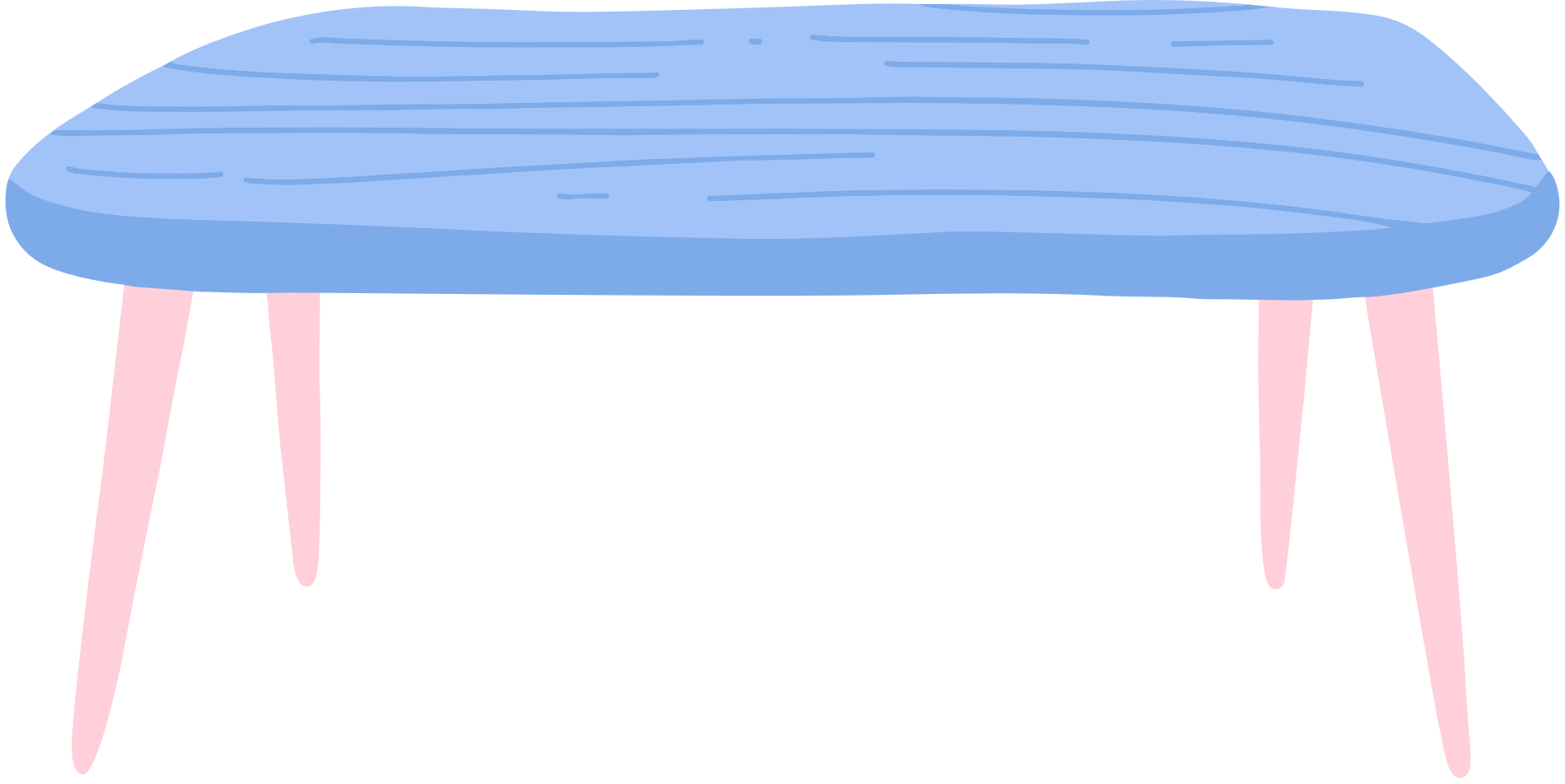 II. Khái niệm năng lượng nhiệt
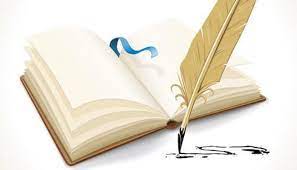 - Vì nhiệt độ của vật càng cao thì chuyển động hỗn loạn của các phân tử, nguyên tử cấu tạo nên vật chuyển động càng nhanh nên chuyển động này của các phân tử, nguyên tử được gọi là chuyển động nhiệt.
 - Năng lượng mà vật có được nhờ chuyển động nhiệt gọi là  năng lượng nhiệt (gọi tắt là nhiệt năng).
- Do mọi vật được cấu tạo từ phân tử, nguyên tử mà các phân tử, nguyên tử chuyển động hỗn độn không ngừng nên mọi vật đều có nhiệt năng. Khi tăng nhiệt độ của vật thì nhiệt năng của vật tăng.
III. Khái niệm nội năng
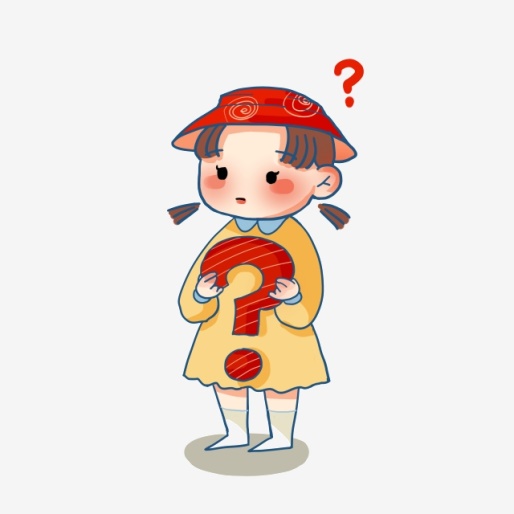 Nghiên cứu thông tin trong SGK hoạt động cá nhân trả lời câu hỏi sau ( 5 phút)
H8. Vì sao các phân tử, nguyên tử có động năng? Động năng của phân tử, nguyên tử sẽ thay đổi như thế nào khi phân tử chuyển động nhanh hơn?
H9. Thế nào là thế năng tương tác phân tử, nguyên tử? Thế năng tương tác nguyên tử phụ thuộc vào yếu tố nào?
H10. Nội năng của vật là gì?
1. Động năng và thê năng của phân tử, nguyên tử
a) Động năng
- Do phân tử, nguyên tử chuyển động hỗn loạn không ngừng nên chúng có động năng. Phân tử, nguyên tử chuyển động càng nhanh thì động năng càng lớn.
b) Thế năng
Các phân tử, nguyên tử tương tác với nhau thông qua lực tương tác phân tử, nguyên tử nên chúng cũng có thế năng, gọi là thế năng tương tác phân tử, nguyên tử (gọi tắt là thế năng phân tử, nguyên tử). Thế năng phân tử, nguyên tử có độ lớn phụ thuộc vào khoảng cách giữa các phần tử, nguyên tử.
  2. Nội năng
Nội năng của một vật là lổng động năng và thê năng của các nguyên tử, phân tử cấu tạo nên vật.
15
THẢO LUẬN NHÓM ( 6 Nhóm)
16
Hoạt động thí nghiệm( Thời gian 5 phút)
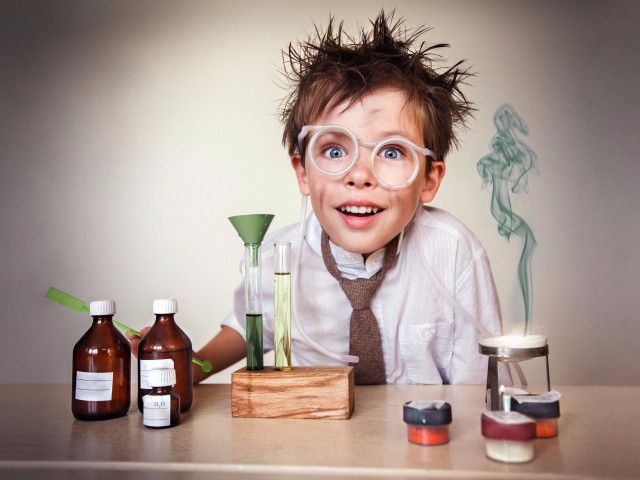 NHÓM 1,2
NHÓM 5,6
NHÓM 3,4
Tiến hành thí nghiệm đun nước ( H26.6), thảo luận trả lời câu /108
Quan sát H26.4 nêu dụng cụ, cách tiến hành và tiến hành TN theo nhóm, trả lời câu hỏi sgk/107
Tiến hành TN H26.5 trả lời câu hỏi/107.
[Speaker Notes: Giáo viên chia lớp thành 5 nhóm: Ba nhóm sẽ hoạt động. Hai nhóm quan sát.]
01
02
Nhóm 1,2
?1. So sánh động năng của phân tử nước ở Hình 26.4a với động năng của phân tử nước ở Hình 26.4b.
?2. So sánh nội năng của nước trong hai cốc ở Hình 26.4.
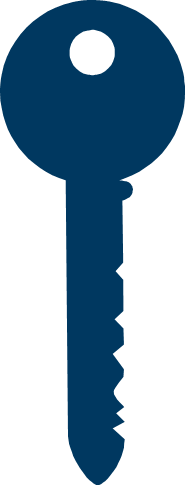 1. Động năng của phân tử nước ở Hình 26.4a lớn hơn động năng của phân tử nước ở Hình 26.4b vì nhiệt độ càng cao, các phân tử, nguyên tử nước chuyển động càng nhanh nên động năng càng lớn.
2. Nội năng của phân tử nước ở Hình 26.4a lớn hơn nội năng của phân tử nước ở Hình 26.4b vì động năng của phân tử nước ở Hình 26.4a lớn hơn động năng của phân tử nước ở Hình 26.4b.
[Speaker Notes: Nhóm tìm hiểu báo cáo và giáo viên tổng kết.
GV kết luận những gì các em nhìn thấy là các ví dụ về các thể rắn, thể lỏng, thể khí của chất. Mỗi chất có thể tồn tại ở các thể khác nhau và có tính chất khác nhau.]
01
02
Nhóm 3,4
Trong quá trình trên, động năng của phân tử nước và nguyên tử kim loại; nội năng của nước và của quả cầu trong bình thay đổi như thế nào?
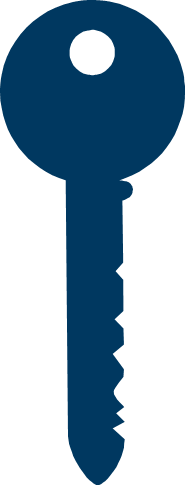 Động năng của phân tử nước giảm và động năng của nguyên tử kim loại tăng lên.
Nội năng của phân tử nước giảm và nội năng của quả cầu tăng lên.
[Speaker Notes: Nhóm tìm hiểu báo cáo và giáo viên tổng kết.
GV kết luận những gì các em nhìn thấy là các ví dụ về các thể rắn, thể lỏng, thể khí của chất. Mỗi chất có thể tồn tại ở các thể khác nhau và có tính chất khác nhau.]
01
02
Nhóm 5,6
? H12. Tại sao từ khi bắt đầu đun tới khi nước bắt đầu sôi thì nhiệt độ của nước tăng dần?
? H13. Khi nước đã sôi nhiệt độ của nước không tăng dù vẫn tiếp tục đun thì nhiệt năng mà nước nhận được từ đèn cồn đã chuyển hóa thành dạng năng lượng nào?
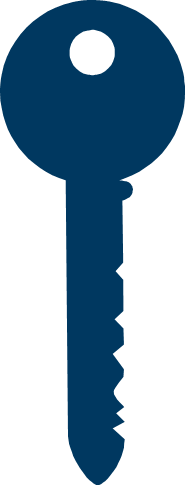 Khi nước được đun (truyền nhiệt từ nguồn nhiệt) thì các phân tử, nguyên tử của nước chuyển động nhanh lên làm nội năng của nước tăng và nhiệt độ của nước tăng theo. Vì nhiệt độ sôi của nước là 1000C nên nước sẽ nhận nhiệt lượng từ nguồn nhiệt truyền cho nó tới khi nó sôi.
Khi nước đã sôi ở 1000C, ta tiếp tục đun thì nước dùng lượng nhiệt đó để chuyển từ thể lỏng sang thể hơi nên nhiệt độ nước không tăng mà vẫn giữ 1000C đến khi cạn dần. Trong quá trình này, vẫn có sự chuyển hóa nhiệt năng thành động năng của phân tử nước.
[Speaker Notes: Nhóm tìm hiểu báo cáo và giáo viên tổng kết.
GV kết luận những gì các em nhìn thấy là các ví dụ về các thể rắn, thể lỏng, thể khí của chất. Mỗi chất có thể tồn tại ở các thể khác nhau và có tính chất khác nhau.]
3. Sự tăng, giảm nội năng.
- Khi một vật được làm nóng, các phân tử, nguyên tử của vật chuyển động nhanh lên và nội năng của vật tăng.
21
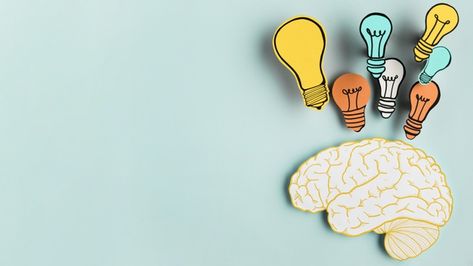 LUYỆN TẬP
22
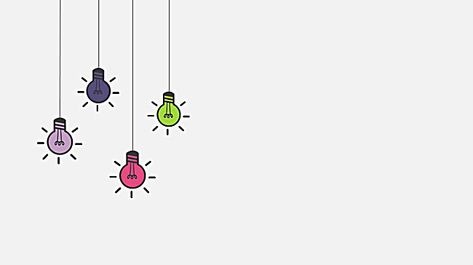 Các nhóm treo sản phẩm và trình bày sản phẩm sơ đồ tư duy đã làm ở nhà.  Các nhóm còn lại đặt câu hỏi và nhận xét
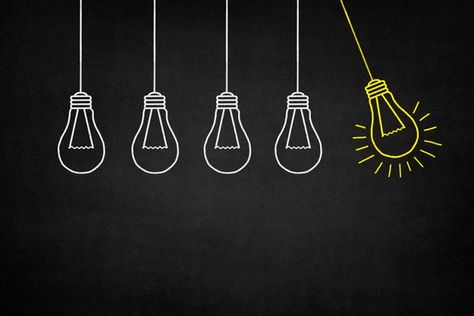 VẬN DỤNG
24
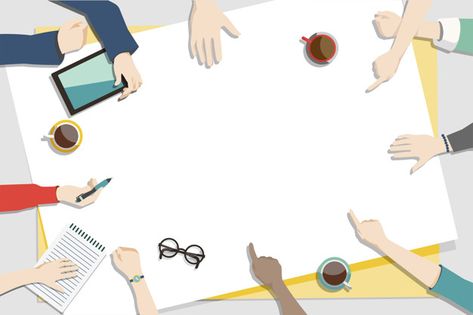 Lấy ví dụ và giải thích hiện tượng thực tế về nhiệt năng và nội năng?
Hướng dẫn học ở nhà
Học bài cũ 
Làm bài tập ở SBT
Xem trước bài 27. Thực hành đo năng lượng nhiệt bằng Joulemeter.
Email Address
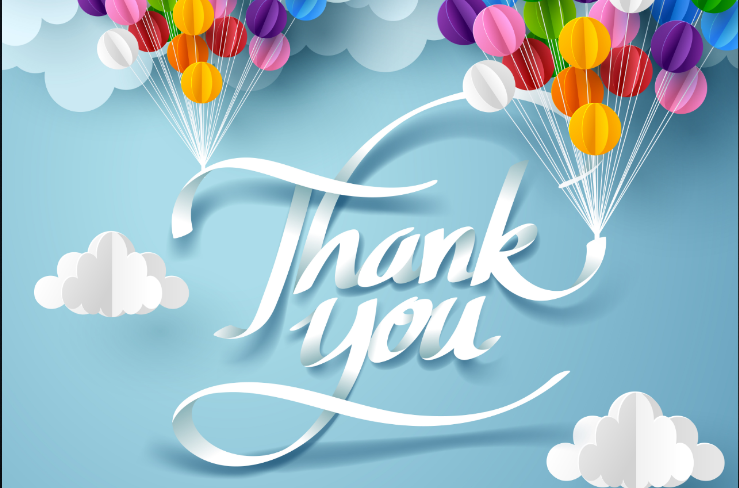 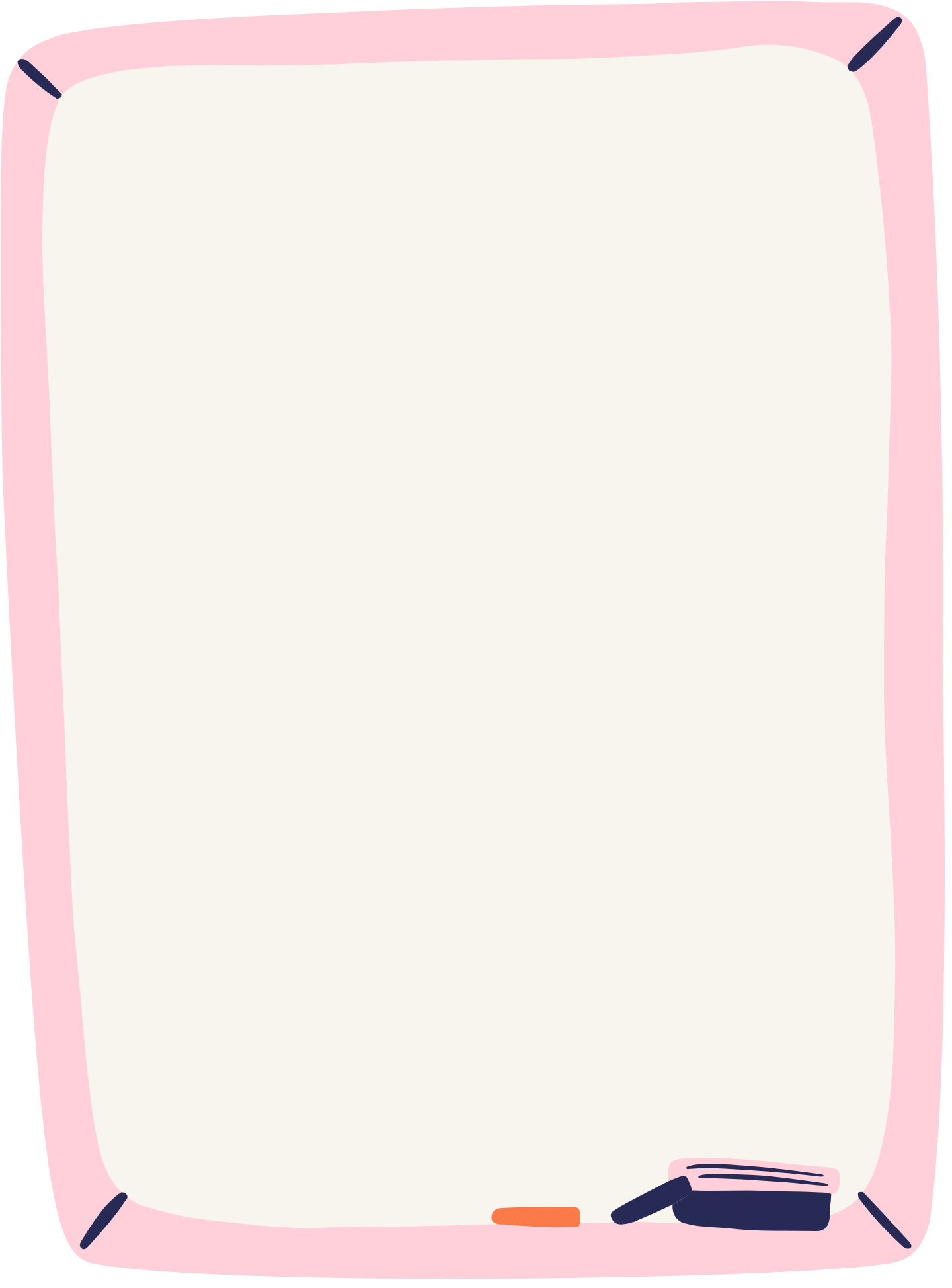 hello@reallygreatsite
Mobile Number
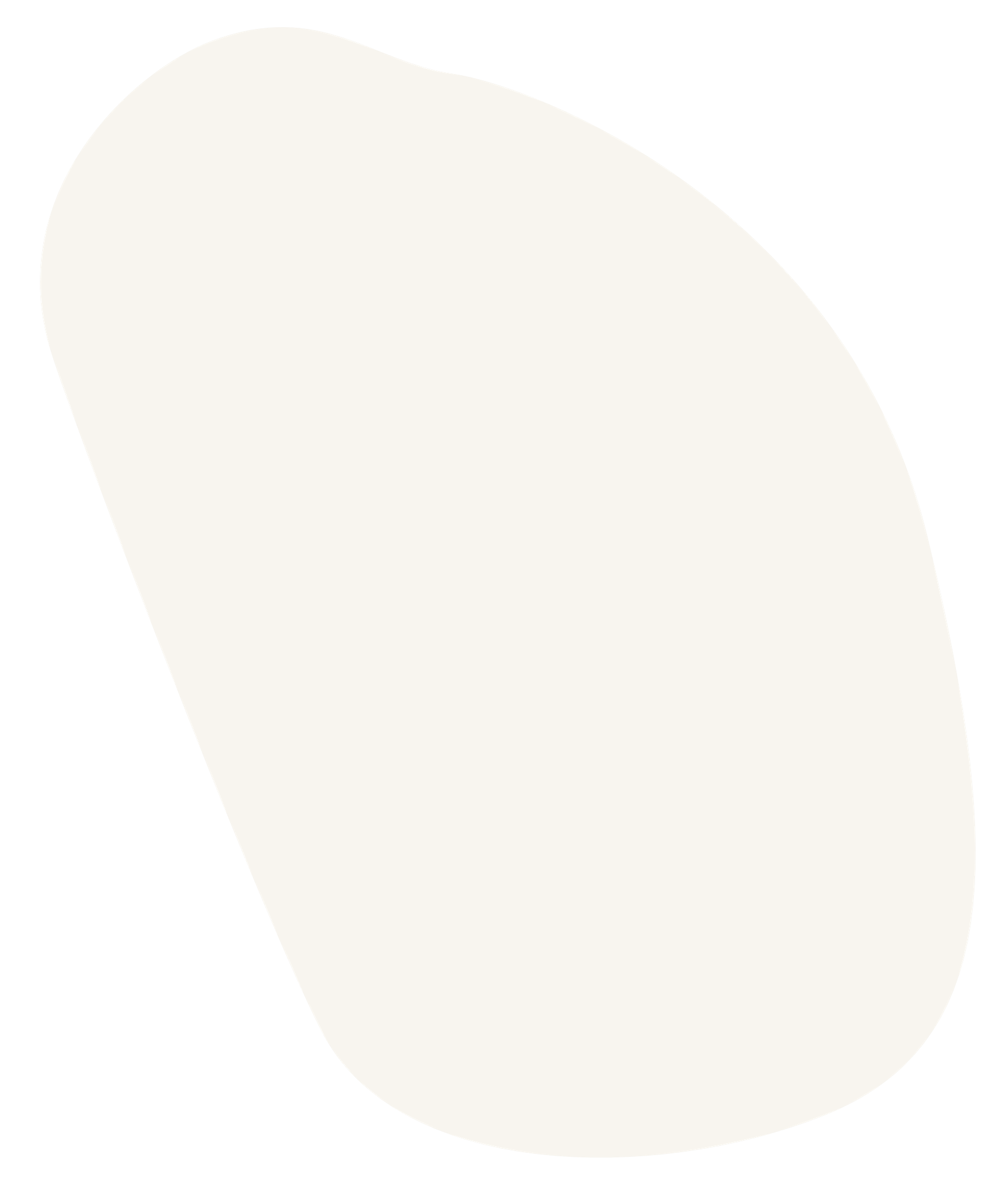 123-456-7890
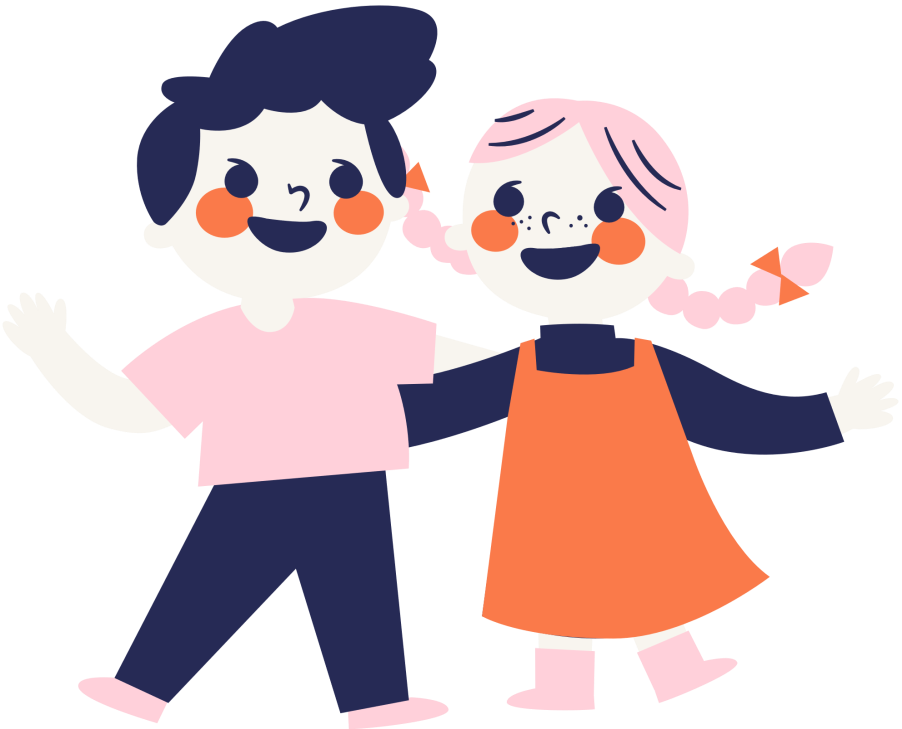 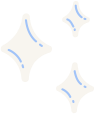 Consultation Hours
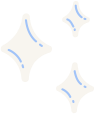 4 PM to 6 PM